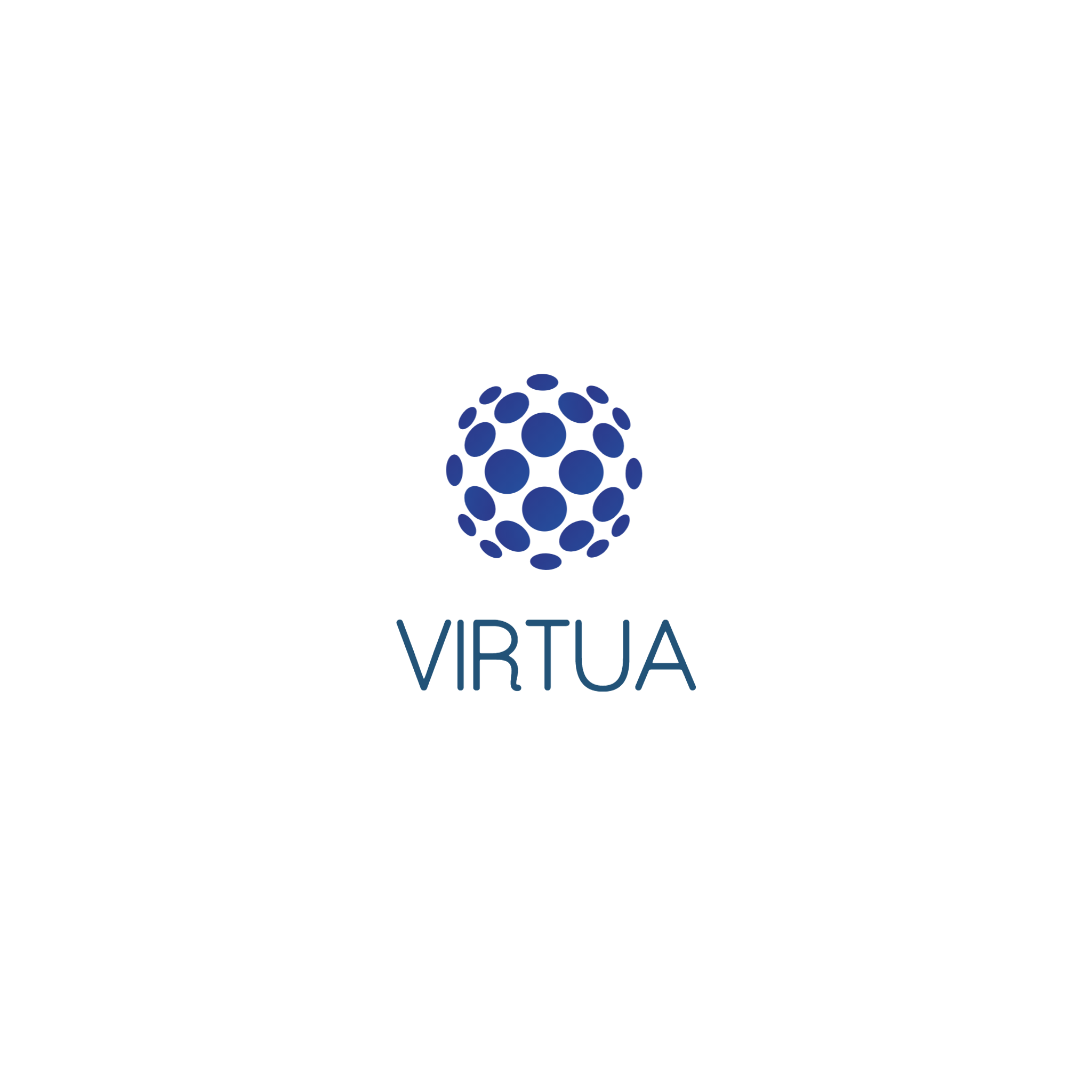 Система управления обучением
Описание деятельности:
Virtua создает и строит высоко интерактивную LMS, которая позволяет клиентам планировать сеансы в реальном времени, создавать учебные материалы и онлайн-курсы. Просто оплатив доступную ежемесячную подписку, предприятия получат возможность создавать и продавать онлайн-курсы, проводить и управлять своими индивидуальными или групповыми занятиями с помощью нашего встроенного расписания и виртуальных классов. Мы также будем предоставлять услуги White label компаниям, которые планируют создавать и развивать свой собственный бренд.
Введение:
После тщательного изучения рынка мы обнаружили, что существует огромная потребность в онлайн платформах универсального магазина, которые позволили бы таким предприятиям, как школы и языковые центры, расти и захватывать гораздо более крупные зоны рынка за счет курсов и интерактивных сессий, проводимых на одной платформе, а не у нескольких поставщиков услуг. Это не только сэкономит им затраты на строительство или поддержание физического местоположения, но также даст преподавателю и ученику гибкость и удобство для обучения в удобное для них время и в удобном для них темпе.​
Встроенная видеоконференция
Система онлайн платежей 
Трехязычность ( KZ, EN, RU) 
Аналитика продаж 
Брендирование и лого бизнеса  
Сервис White Label ( Ваш домейн)
Возможность настройки уведомлении и коммуникации 
Возможность интеграции с любыми приложениями и программным обеспечением 
Мультивалютность 
Cloud Based LMS ( сделана с 0, не plugin)
Наши продукты и сервисы:
ФИНАНСОВЫЙ ПРОГНОЗ:
Финансовые прогнозы по созданию платформы LMS для Virtua приведены в таблице ниже. Эти цифры учитывают прогнозируемые онлайн-продажи и потребности в персонале.

(Примечание: прогнозы доходов очень консервативны и основаны на минимальных ожидаемых ежемесячных подписках)
Цена и условия предложения:
Спрашивая цену: 10,000,000 Тенге. 

         Цена включает:
Передача лицензии и права собственности на домен
коды и доступ ко всем файлам LMS
Бесплатная техническая поддержка в течение 1 месяца: включает незначительные изменения в функциях LMS и дизайне. Или любые технические проблемы, которые могут возникнуть во время тестирования и передачи права собственности.